Class 1 and Nursery
Reminder of what your child needs:

 Book bag, daily
 Water bottle, daily (no squash please)
PE kit (Reception only) with spare clothes to stay in school
Forest school kit and wellies to stay in school
Appropriate coat/hat for the weather!


Remember to make sure all belongings are named so we can return it to you if it gets lost! Please ensure spares are replaced too!
Welcome to our School ! 

It has been such a pleasure getting to know your children during the past week. They have  each been getting a little more settled and confident with all the new beginnings including making new friends, the routines, staff and environment. We have focused on lots of getting to know you activities and showing the children how to use the classroom resources successfully with the help of our dinosaur friend the children have named Dino. 
As the half term progresses we will be focusing on the topic ‘Marvellous Me’ including our families.   We look forward to a great year working alongside you!
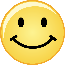 Important Days: 

Monday: Library book day- returned the following Monday please.  
Monday and Thursday- Book change days. 
Tuesday – Forest School in the afternoon
Wednesday - PE day
Staff:
Mrs Croft – Monday, Tuesday and Wednesday
Mrs Dawkins- Thursday and Friday
Mrs Hazell- Nursery Monday- Friday mornings
Miss Hazell- Nursery- Monday- Friday afternoons.
Snacks and Drinks 
The children are provided with a fruit/vegetable snack and a glass of milk each day. You are welcome to bring in a snack for your child if you know they prefer a certain type of fruit/vegetable. We offer a snack time in the afternoon too. A healthy and nut free snack can be brought in to supplement the fruit basket if you wish.
Timings:
8:40am	Classroom doors open
8.45am	Registration- 
	
12:00 – 1:00pm   	Lunch
3:15pm	    School finishes

Safety: Please close the garden gate after yourself. At the end of the day please wait until we have dismissed the children before speaking to staff to help us ensure all children are safe!
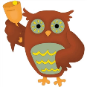 Unique Password
Remember to set up your unique password for end of day collections.  Always call school if you are late or if someone else needs to collect your child unexpededly.
Evidence Me
Thank you to those of you who have consented to the terms of use agreement for Evidence Me. Hopefully you will have received at least one photo of your child.  Please do look at these photos with your child to use as a ‘way in’ to their school life. 
We also love seeing and sharing WOW moments from home, so do upload these for us too. 

Reminder to send us photographs of Special People in your child’s life
If you haven’t done so already please email us photos of relatives, pets and friends who are important to your child. We can use these in our topic but it’s also a conversation starter and comfort to children to see familiar faces by their peg! Please also share with us any holiday photos perhaps with your child’s dinosaur pet!
Class 1 and Nursery
The Early Years Framework

Whether your child is in Nursery or Reception they will be covering aspects of the Early Years Curriculum which has just been updated to focus even more on Communication and Language. There are 7 areas of the curriculum,
The Prime Areas are:
Communication and Language
Personal, Social and Emotional Development 
Physical Development
The Specific Areas are:
Literacy
Maths
Understanding of the World 
Expressive Arts and Design
Communication and Language

This aspect is split into listening and attention and speaking. This half term the children will focus on developing attention during story times and adult led carpet times. They will be encouraged to talk about themselves and their families and develop social phrases as they get to know their peer group.  This will include joining in with and re telling stories. We do a lot of singing in Early Years which is great for rhyme and vocabulary.
Physical Development
 This part of the curriculum is divided into fine and gross motor skills. This half term we will focus on developing and refining the gross motor skills perhaps already acquired such as running, jumping and hopping. Gross motor development is so important in strengthening the core for balance and agility to encourage a good sitting position at the table for fine motor activities. 
We are extremely lucky this term that Premier Sports will be teaching the children each week for a PE lesson accompanied by the Early Years staff.
Personal, Social and Emotional Development

This is another of the prime areas in Early Years and now includes self regulation. You may have noticed our ‘Calm Area’  and zones of self- regulation that we will be using with the children. 
This half term we aim for the children to adjust to the routines and boundaries of the setting and  to recognise and voice how they are feeling to a trusted adult. We also want the children to develop independence in using the resources around them with their peers.
Phonics and Reading Books
We deliver a phonics lesson daily to the Reception children following Phase 2 of Letters and Sounds. They will be taught individual letter sounds in a specific order and will quickly by taught how to blend these together to read small words.  
Parent Phonics Workshop for Nursery and Reception Parents Thursday 22nd September 9am in the library
Nursery children will have focused ‘talk time’ which will include early phonics with Phase 1 of Letters and Sounds, focused on listening and attention. We use a multi sensory approach to all our adult guided time. 

We will be issuing reading books this week for Reception children, alongside an information letter for parents.